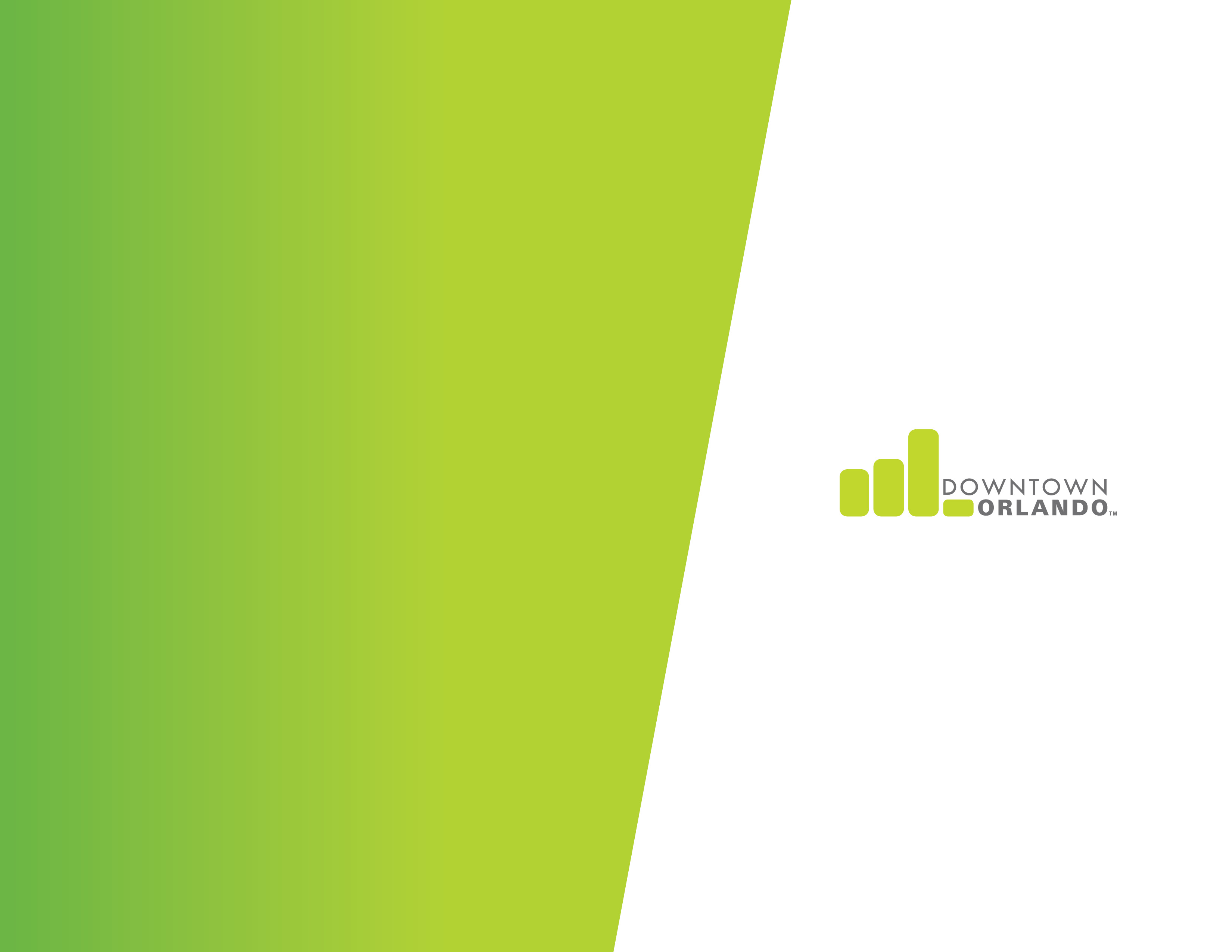 FRA Awards 2018

Nighttime Economy: Creating a Role That Fosters Sociability, Safety and Growth
Creative Organizational Development & Funding
City of Orlando, Community Redevelopment Agency
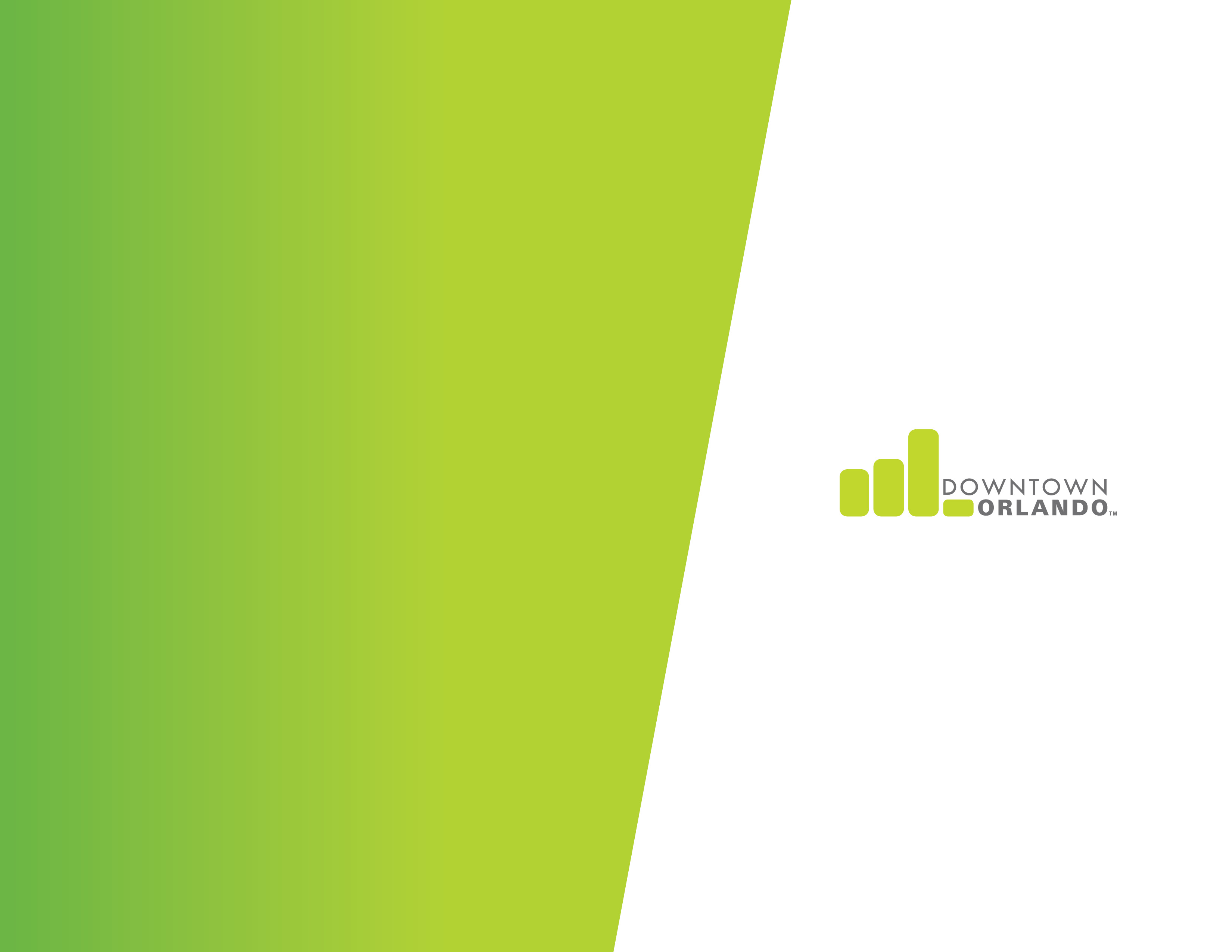 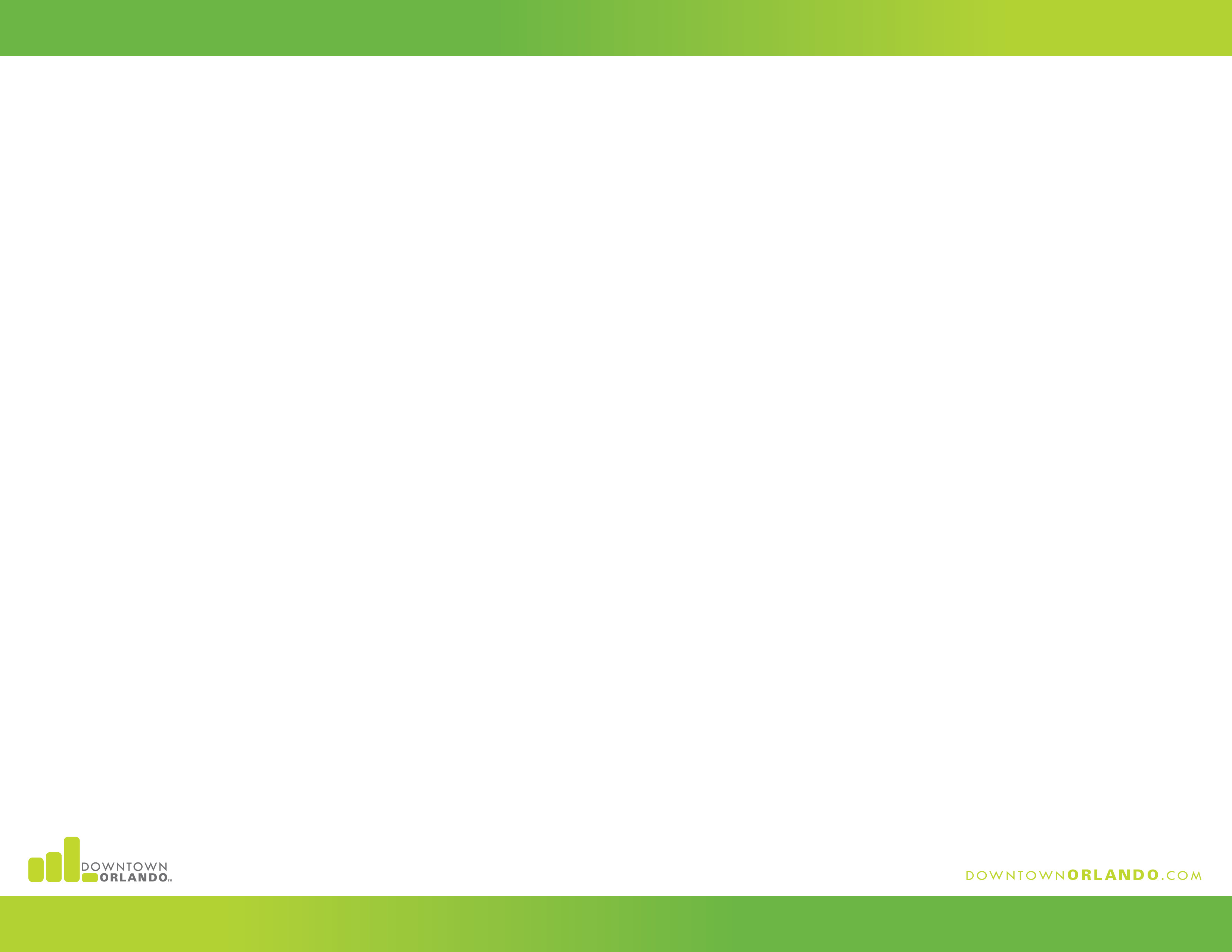 Creating a New Role in Government
The Nighttime Economy is Incredibly Valuable 

The nighttime economy is a unique and trend-driven industry. 
This dynamic industry attracts visitors, residents, and fellow businesses to their respective downtown communities and downtown Orlando is no exception.
Recognizing the invaluable importance of their nighttime economy, the Community Redevelopment Agency of the City of Orlando hired a third party to study their nighttime economy and identify future challenges and opportunities.
This process successfully unified stakeholders, community leaders, residents and the city. One of the outcomes of the process included hiring a Nighttime Manager, being one of the first in the nation to do so.
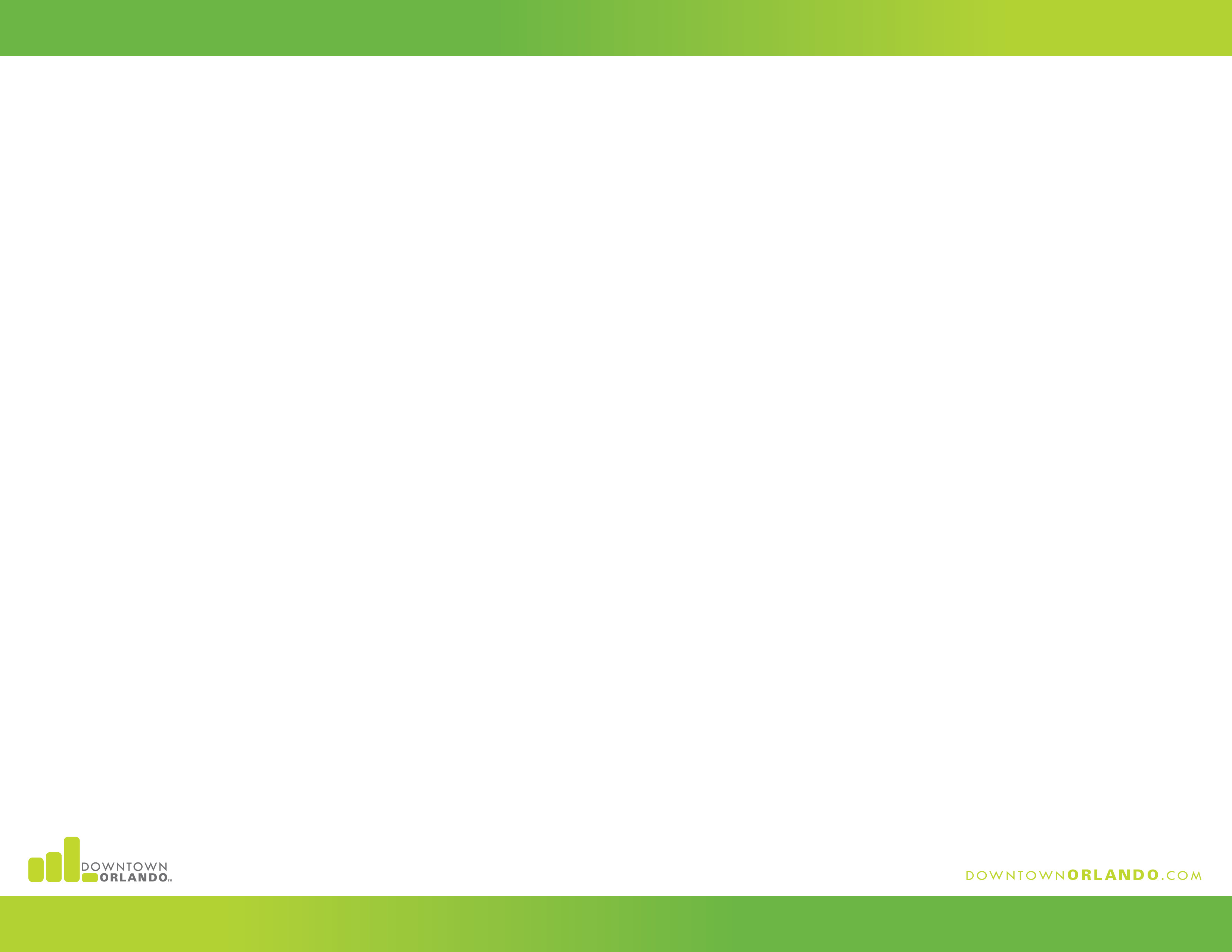 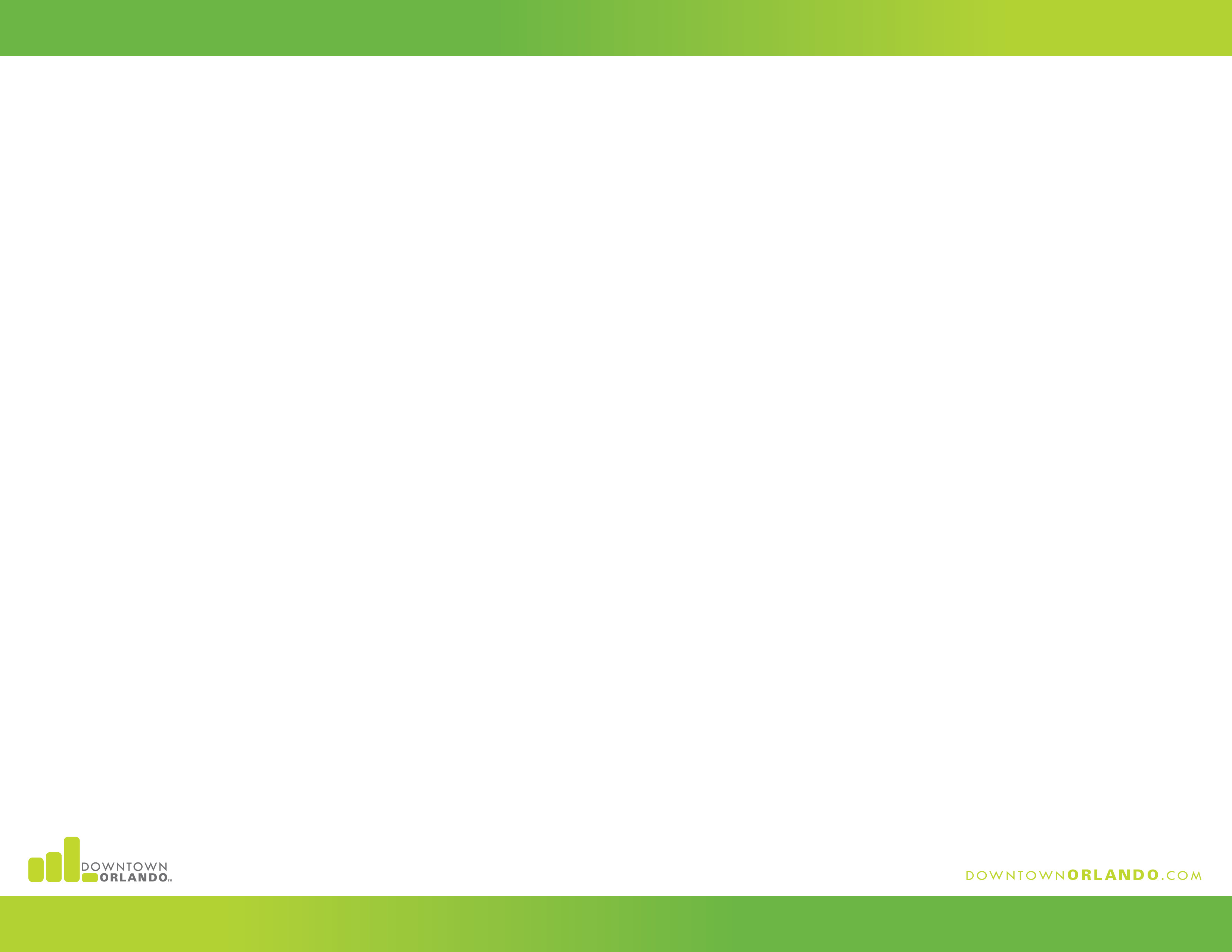 Showcasing Innovation
First of its Kind

The formal management of nighttime economy in itself is an innovative movement. 
This is the first time in history that local governments are recognizing the true value of their city’s sociable offering such as bars, restaurants, clubs, event venues, and theaters and opting to allocate resources towards fostering and growing it. 
The nighttime economy has been branded as strictly “nightlife” and was often times treated with more and more enforcement. That approach, in turn, has damaged many cities by making it difficult to sustain as a small business that relies on customers interested in culture, music, food and beverage, art, sociability, and vibrancy. 

This approach is innovative in that it’s a new way of thinking!
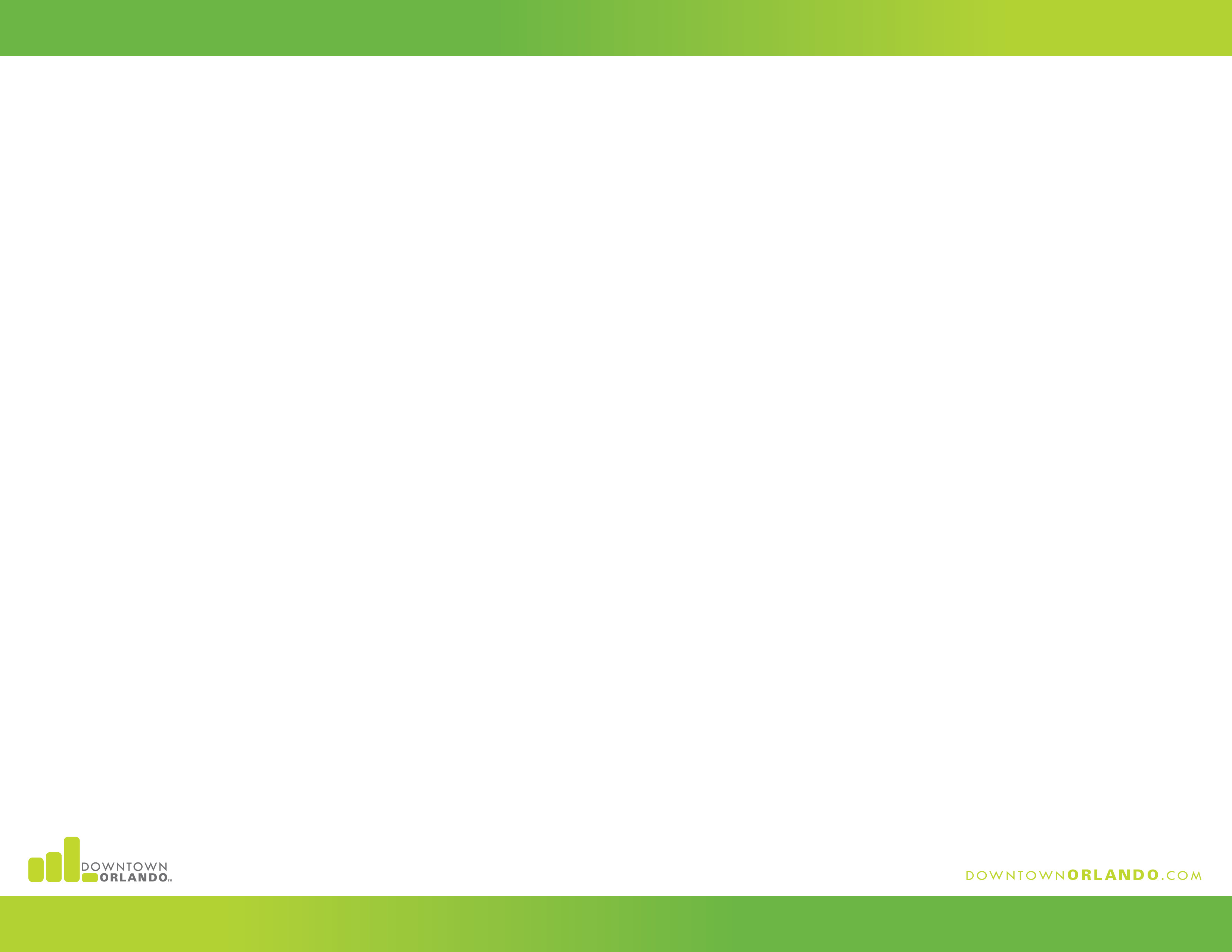 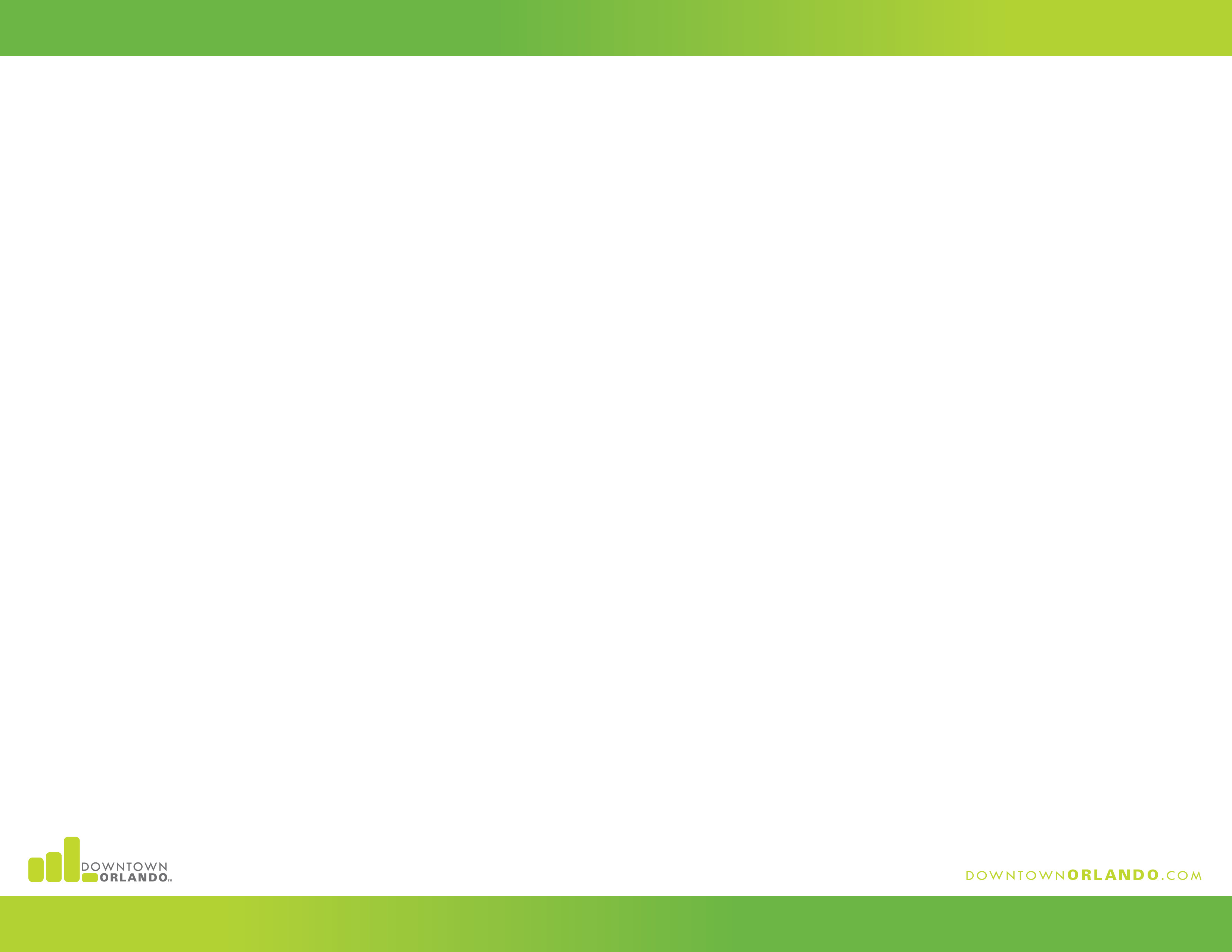 Collaborating With the Community
Putting the unity in commUNITY

Like any other city, town, downtown, or neighborhood, downtown Orlando is a place where people come to live, work, and play. 
The nighttime economy exists in each of those categories. As a home, workplace, playground or a mix of all three, people have showed interest in gaining a better understanding our local nighttime economy, its offerings, impact, potential, and its relation to them. 
Introducing the role of Nighttime Manager to the community has further increased the City of Orlando’s collaboration with residents, visitors, and local stakeholders.  
This role serves as a liaison between these groups and approaches planning for new programs and solutions with an interest of all parties involved.
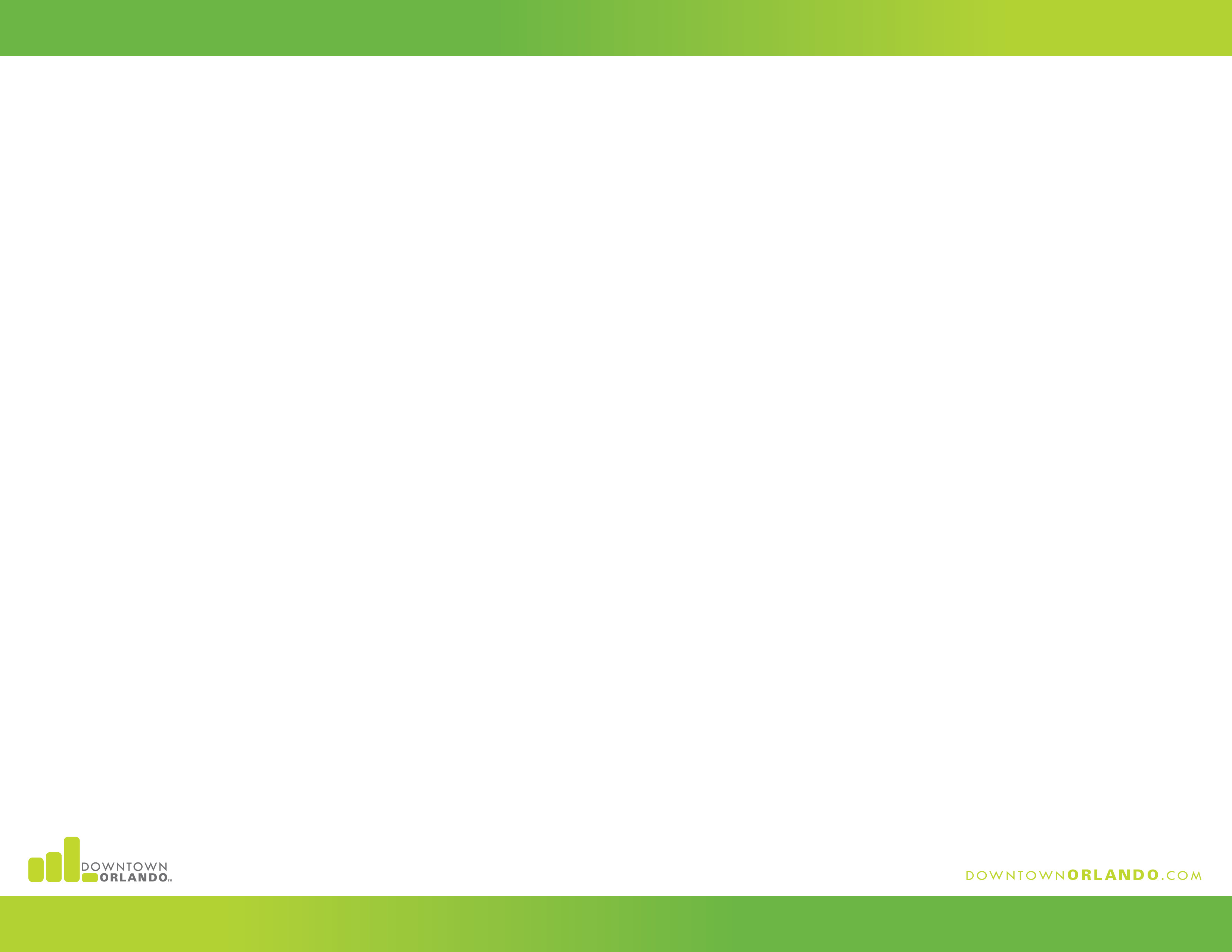 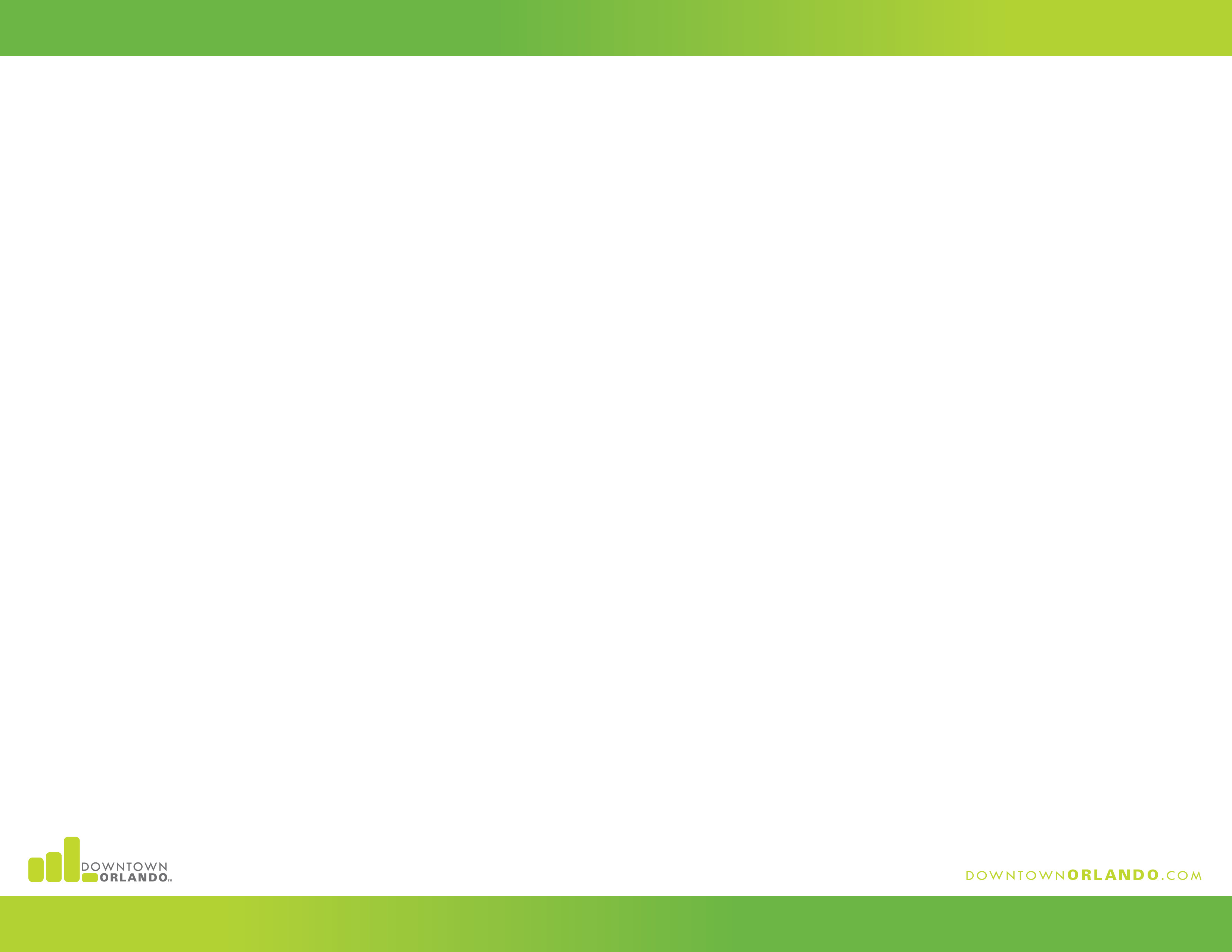 Improving Downtown
Problem Solving 

The role has been assigned various projects surrounding current and foreseen downtown related issues or areas of improvement. Some projects include: 
Addressing parking and transportation issues and areas for improvement
Identify and quantify nighttime economy businesses including occupancy, scope of business, demographic, licenses, permits, and more
Assist with marketing and programming components as related to homelessness and panhandling efforts 
Support new businesses
Assist in coordinating internal efforts and logistics for large-scale events
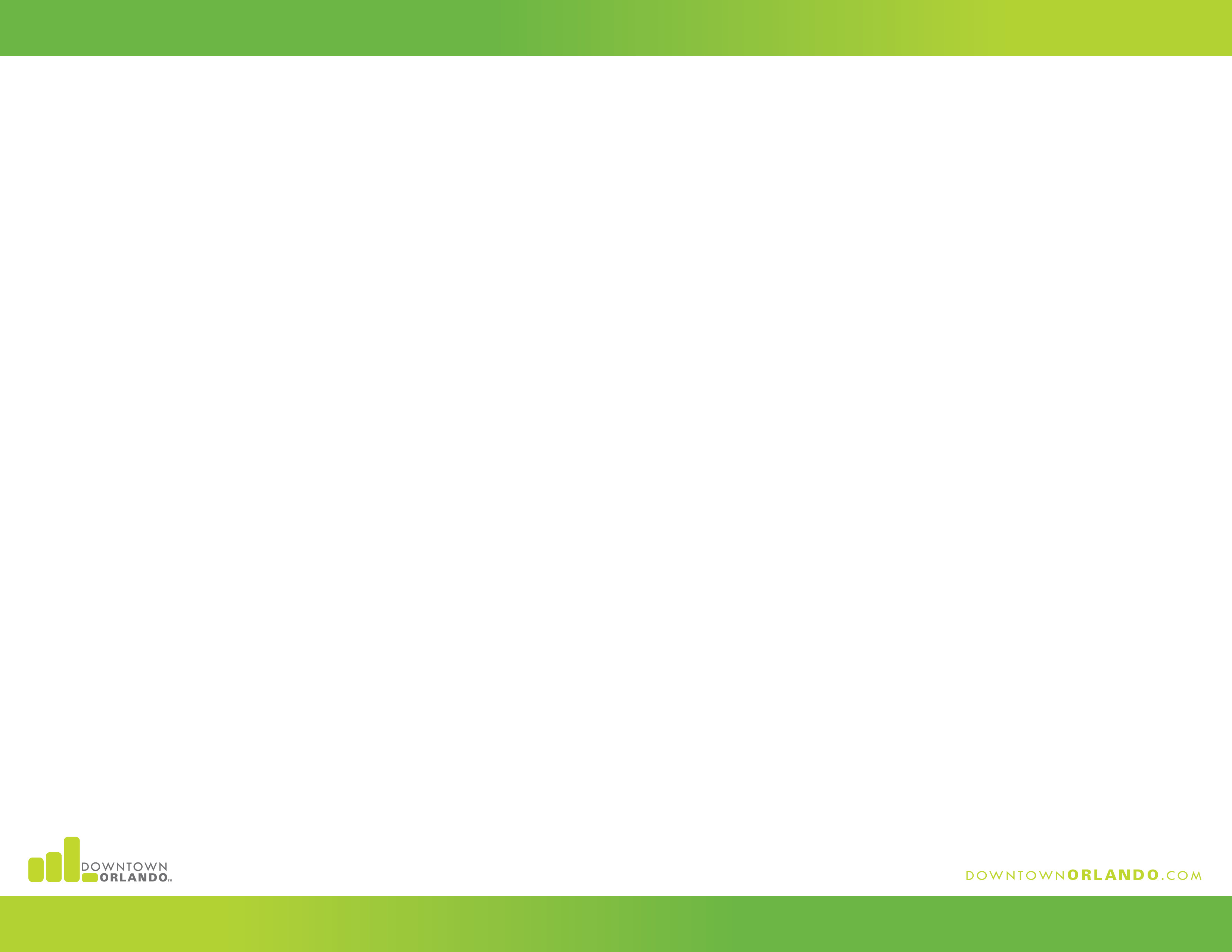 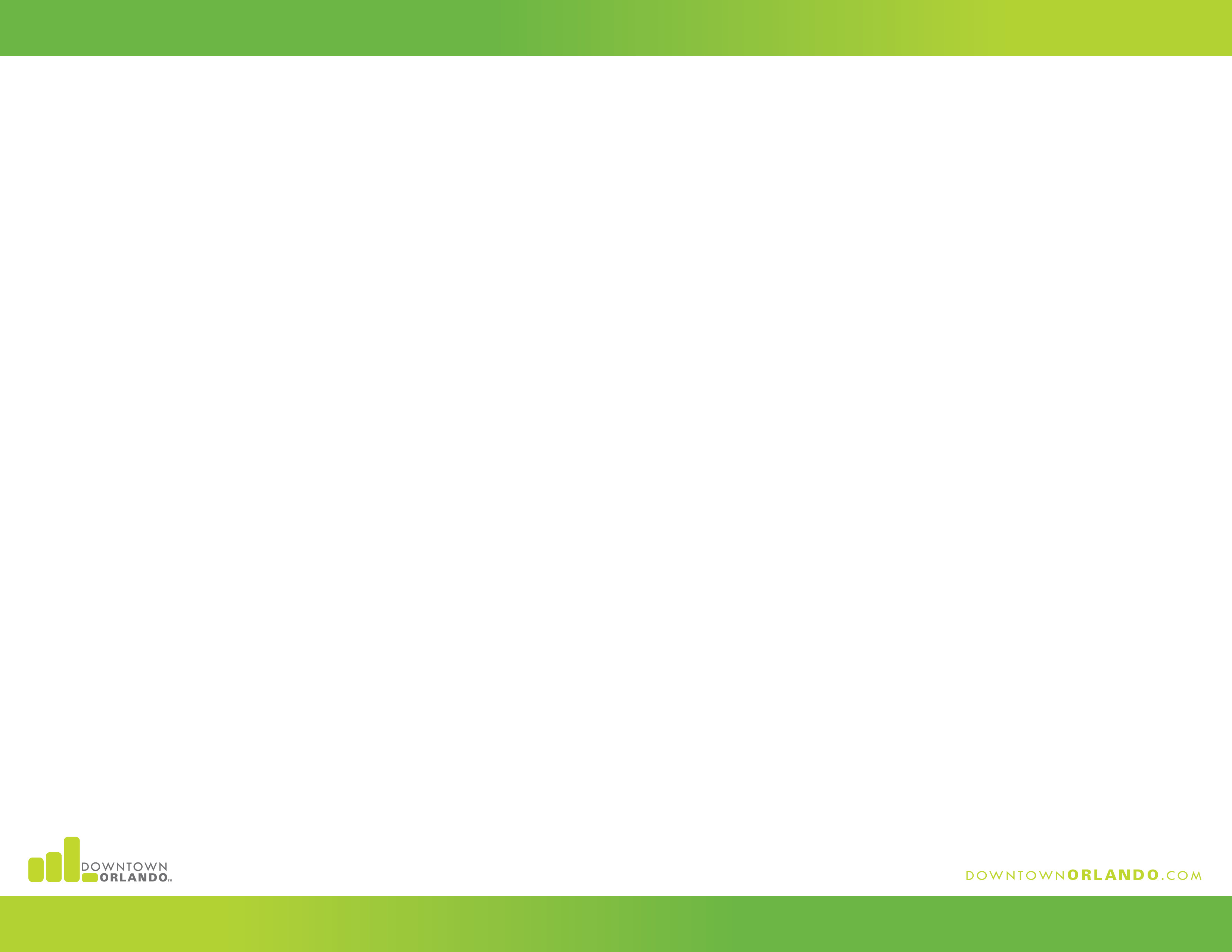 Improving Downtown
Problem Solving (con’t) 

Accomplishments to date include:

Creation of ‘transportation hub’ model in partnership with taxi and transportation network company providers 
Coordinated loading/unloading/parking program for tour bus and other musician/entertainment related vehicles
Conduct formal economic impact study with possible local university partnership
Enhanced communication with stakeholders
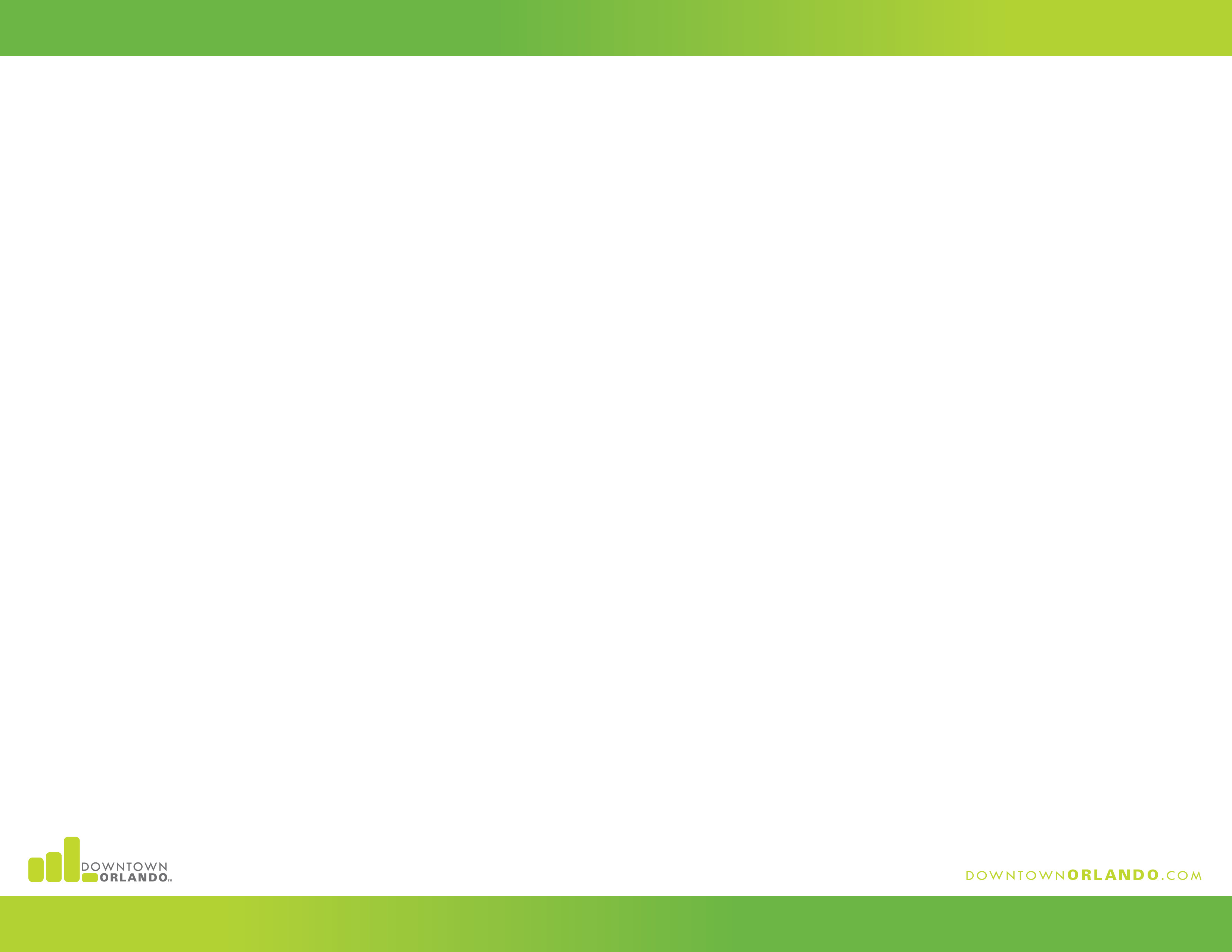 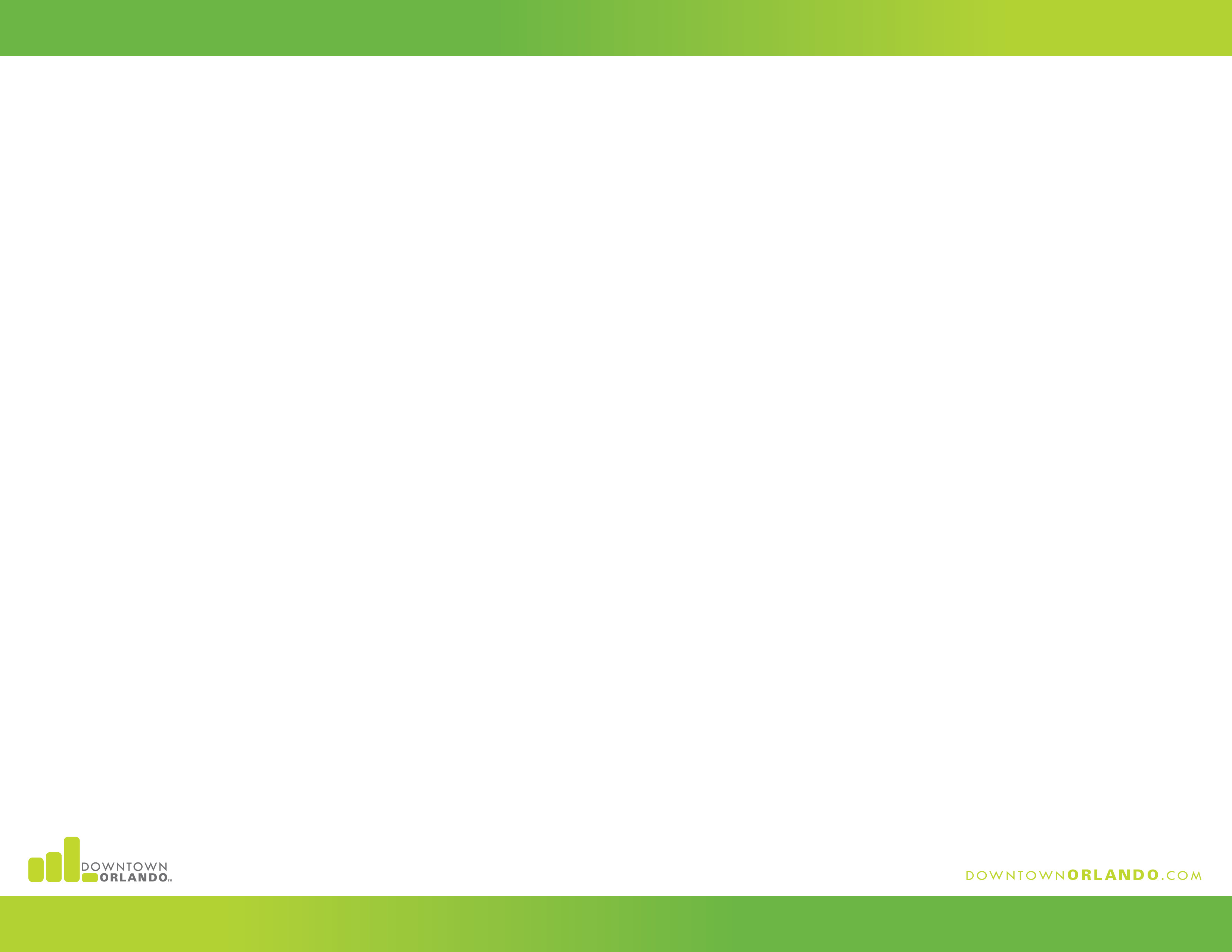 Improving Downtown
Applicability to Other Communities 

The development of a management strategy as it relates to the nighttime economy is gaining excitement both nationally and internationally.
Arguably, the specific goals and tactics may vary from city to city, however the overarching goal is to increase collaboration between government, businesses, residents, and visitors - in turn elevating the sophistication of planning for the nighttime economy, a component of every city that touches the lives of almost every citizen.
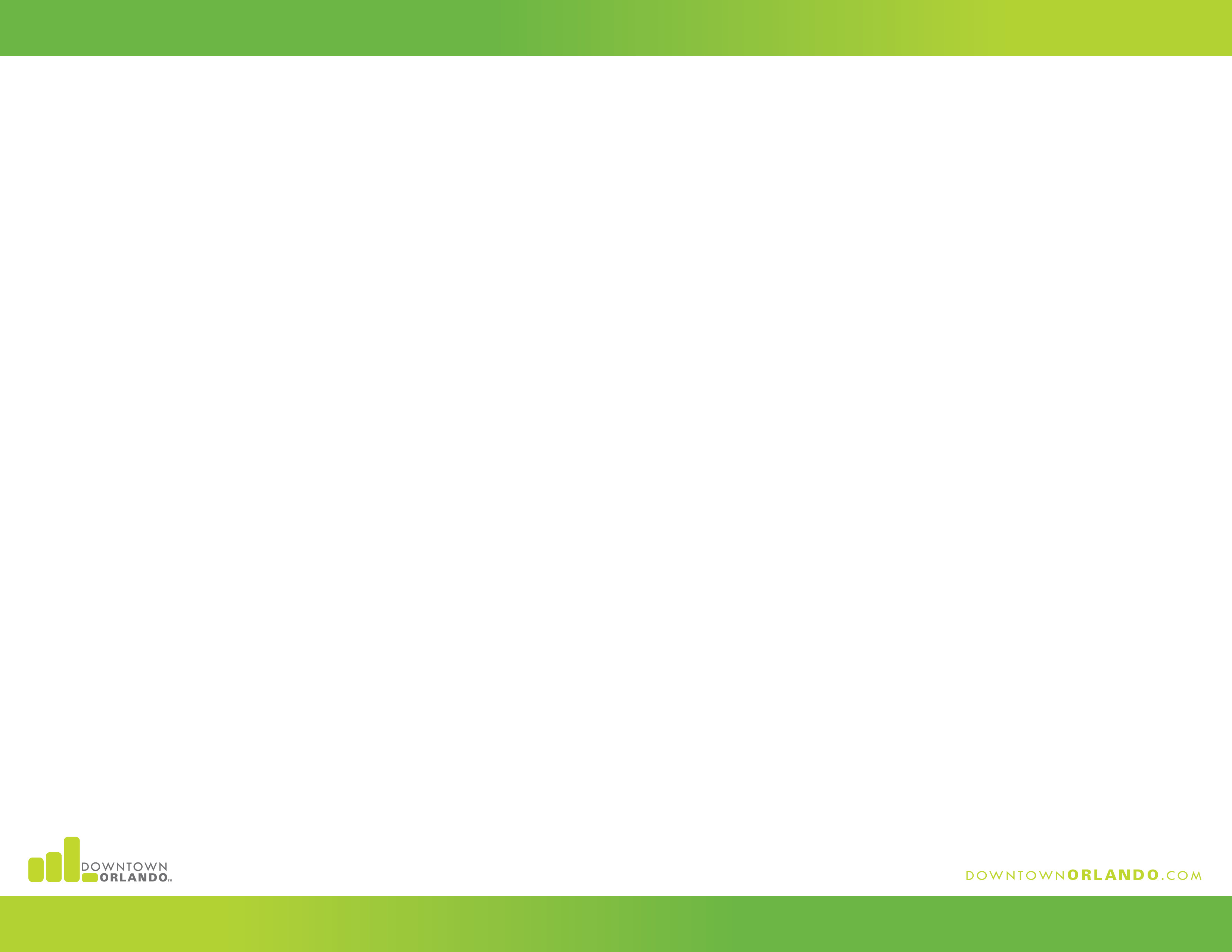 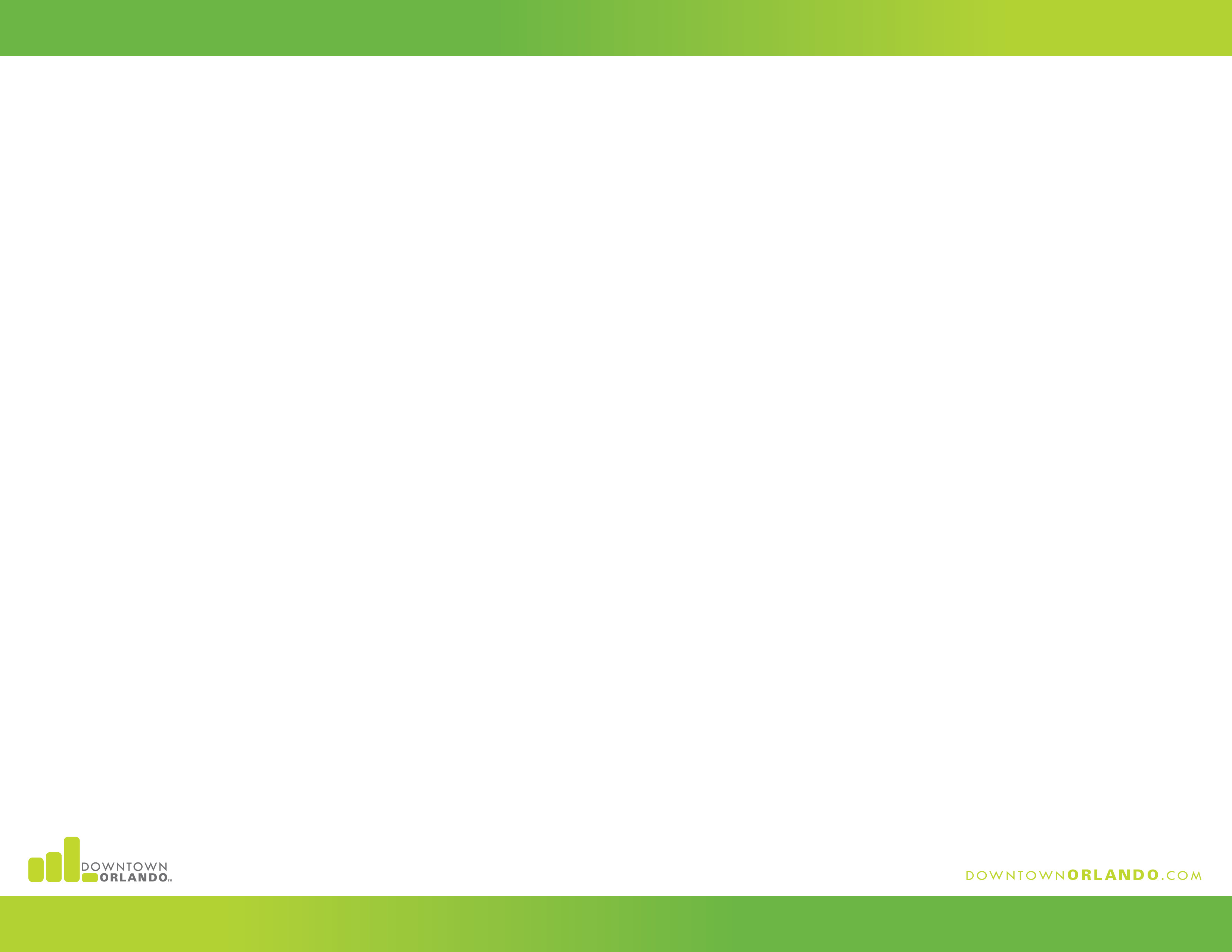 Sharing the Story and the Plans
Recognition

Orlando has received international recognition as a pioneer of this new approach. Dominique Greco Ryan, the Downtown Development Board/Community Redevelopment Agency’s first ever Project Manager of Nighttime Economy has not only been successful in implementing solutions to some of downtown’s opportunities as it relates to transportation, social service, the visitor experience, and 
business development, but she has 
become a mentor for others in this role. 
Dominique has facilitated collaboration 
locally, regionally, nationally, and 
even internationally.
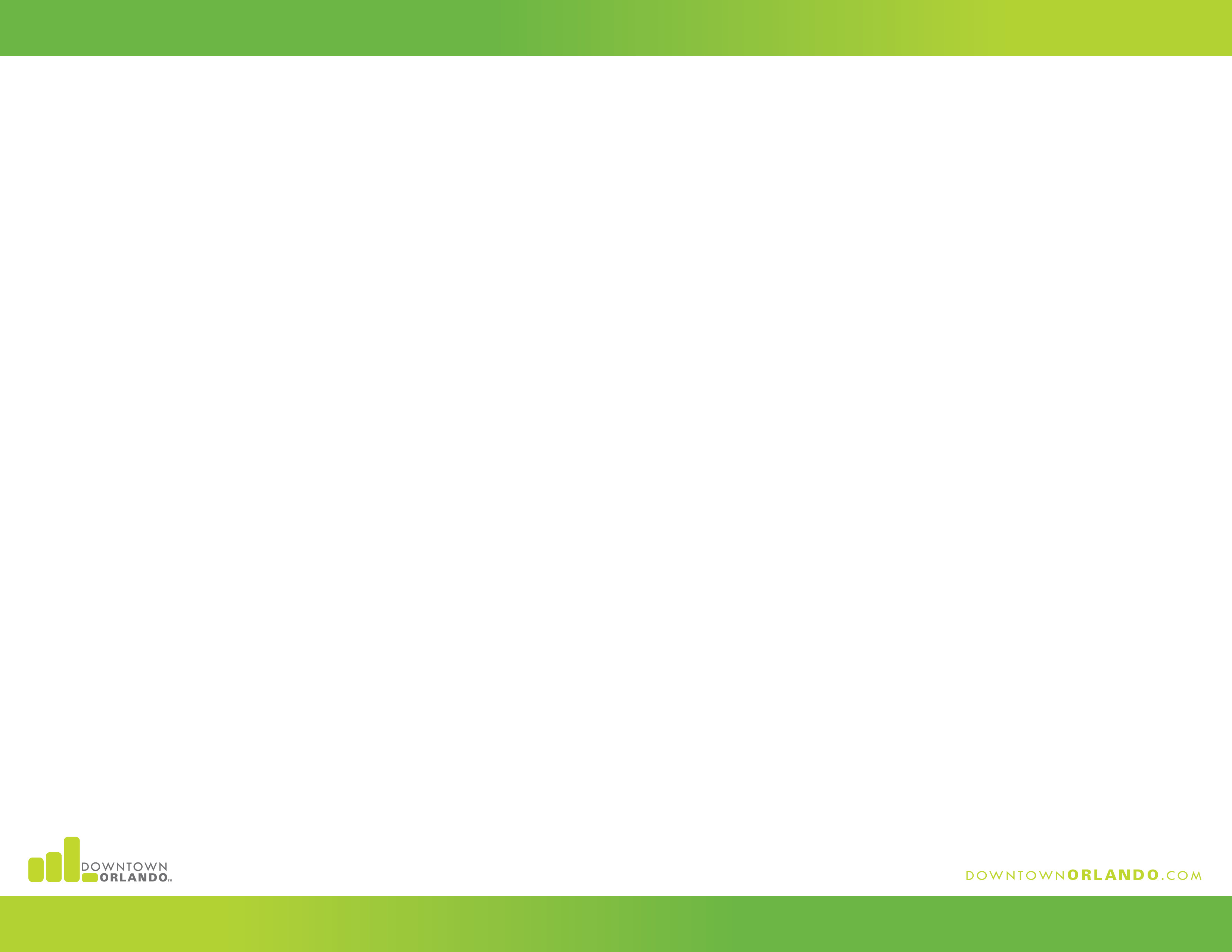 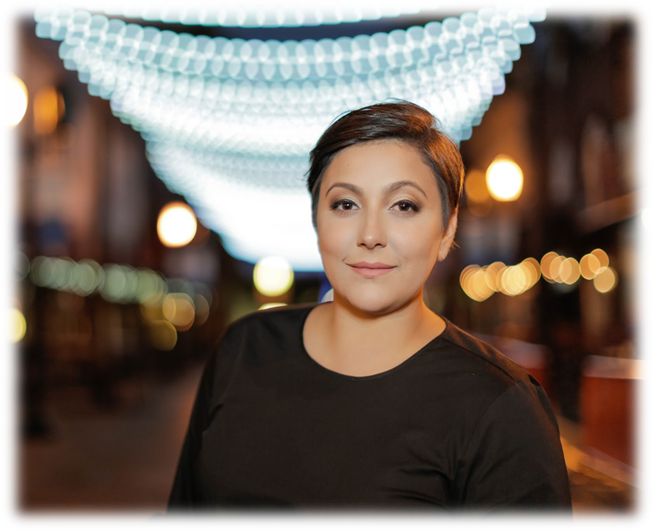